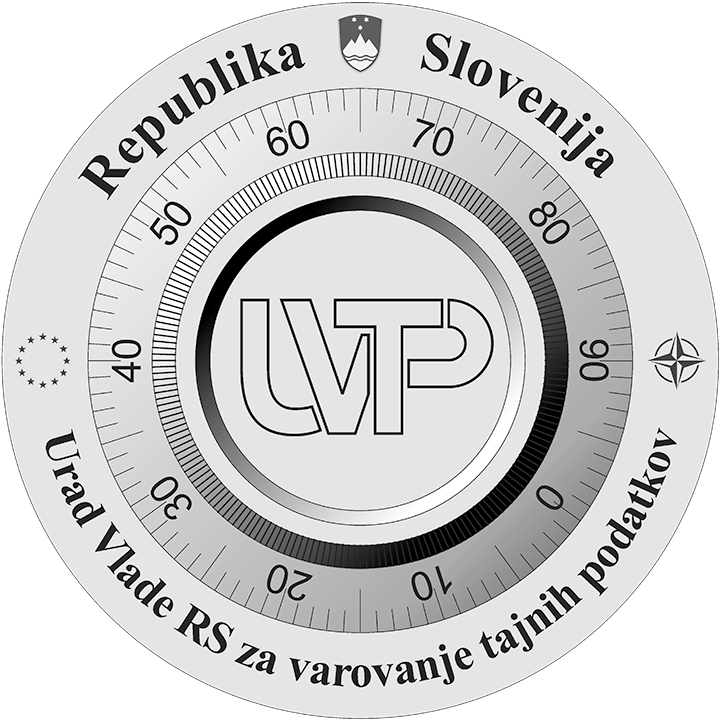 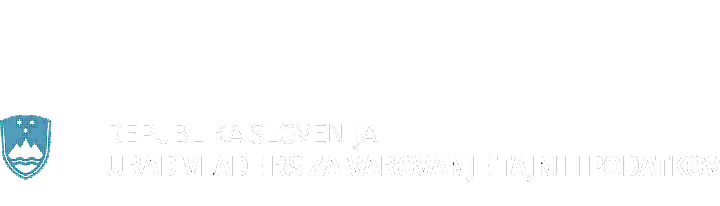 Zakonska določila s področja tajnih podatkov - NOVOSTI
Urad Vlade RS za varovanje tajnih podatkov 

18. oktober 2022
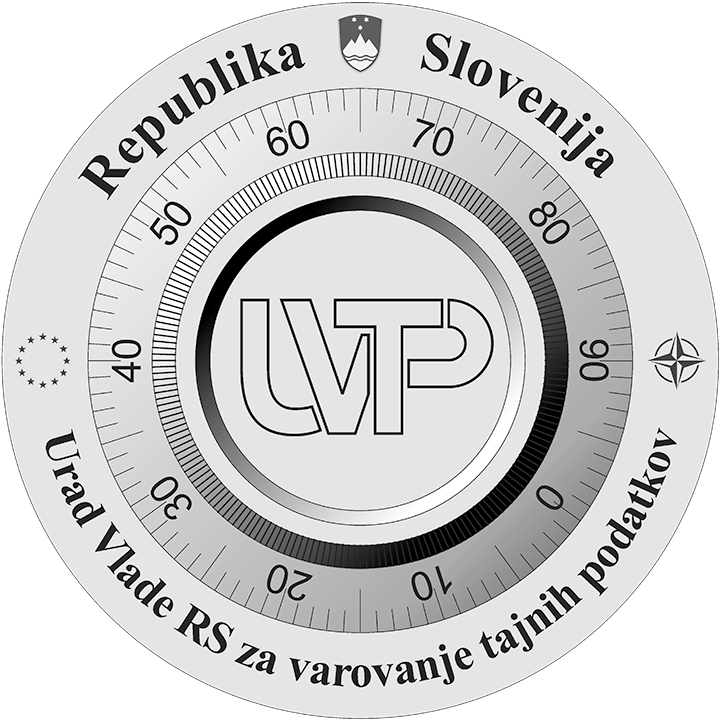 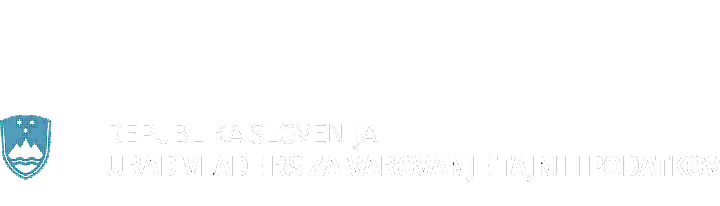 Postopek izdaje varnostnega dovoljenja za organizacijo
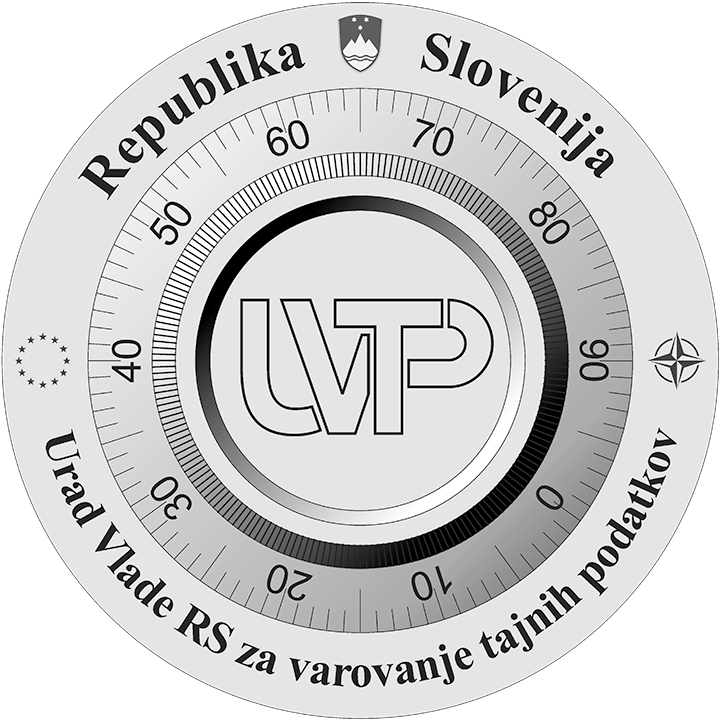 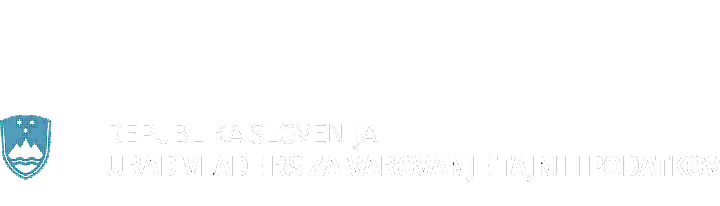 Postopek izdaje varnostnega dovoljenja se začne na podlagi pisnega predloga predstojnika:

1.     organa iz drugega odstavka 1. člena tega zakona za organizacije, ki izvajajo naročilo tega organa oziroma sodelujejo v postopku izvajanja naročila tajne narave tega organa;

2.     ministrstva, pristojnega za gospodarstvo, za organizacije, ki potrebujejo varnostno dovoljenje zaradi sodelovanja na javnih razpisih tuje države ali mednarodne organizacije ali izvedbe naročila tuje države ali mednarodne organizacije;

3*.     nacionalnega varnostnega organa (UVTP) za primere, ki niso določeni v 1. in 2. točki tega odstavka (novost)
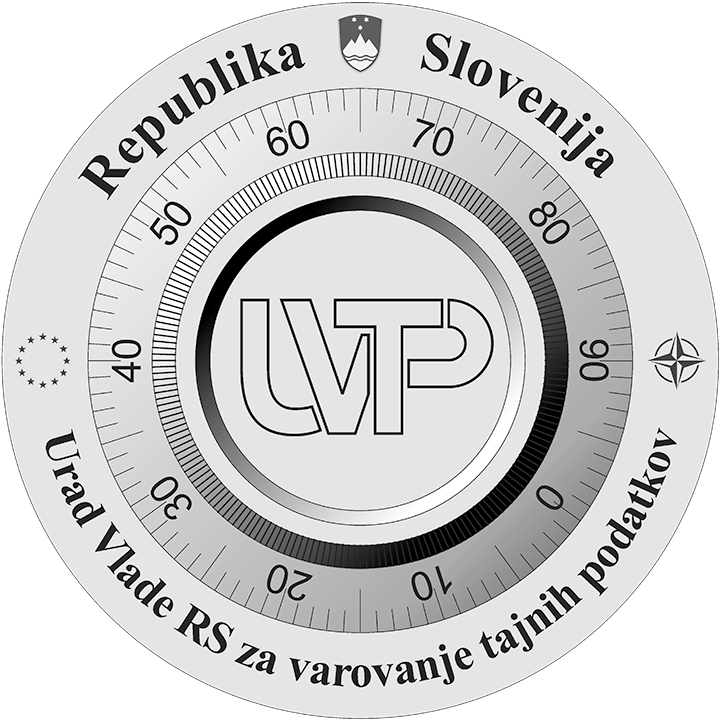 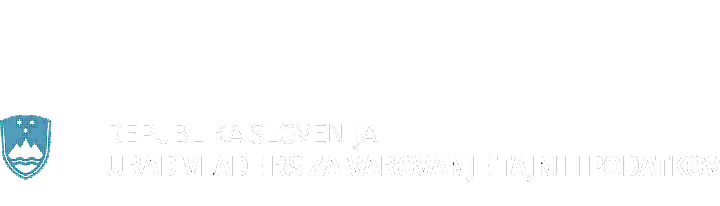 Predlagatelj mora predlogu za začetek postopka varnostnega preverjanja priložiti izpolnjen varnostni vprašalnik za organizacije in naslednje listine:
podatke o registraciji organizacije;
pisno soglasje organizacije za varnostno preverjanje;
podatke o stopnji, vrsti in načinu obravnavanja in varovanja tajnih podatkov, za dostop do katerih je podan predlog za izdajo varnostnega dovoljenja;
pisno soglasje naročnika, če bo organizacija obravnavala in varovala nacionalne tajne podatke v njegovih prostorih;
seznam oseb in predloge za izdajo dovoljenj za dostop do tajnih podatkov zaposlenim v organizaciji, ki bodo zaradi izvedbe tajnega naročila ali sodelovanja v postopku tajnega naročila potrebovali dostop do tajnih podatkov;
seznam delovnih mest, kjer se zahteva dostop do tajnih podatkov;
pisno soglasje oseb, zaposlenih v organizacijah, za preverjanje podatkov iz šestega odstavka 35.b člena tega zakona, ki bodo zaradi izvedbe tajnega naročila oziroma sodelovanja v postopku tajnega naročila potrebovale dostop do tajnih podatkov stopnje tajnosti INTERNO.
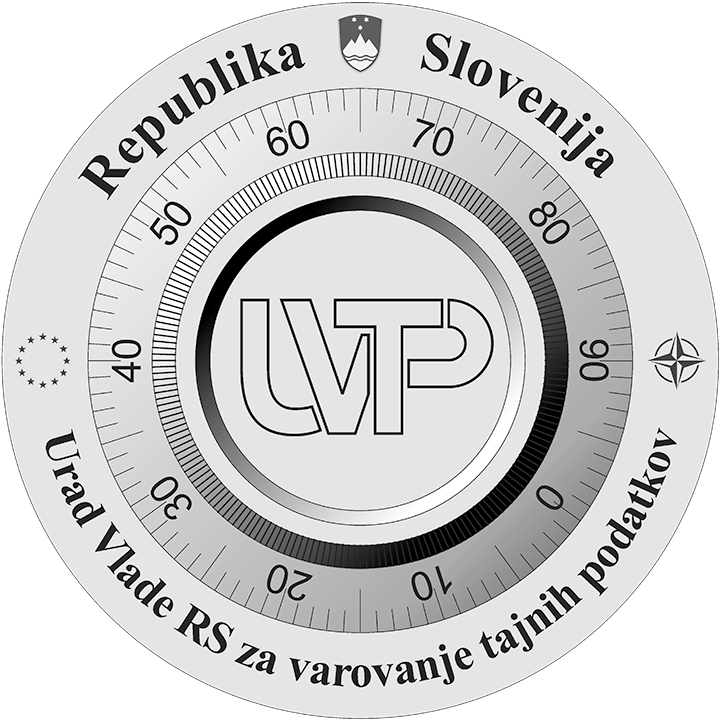 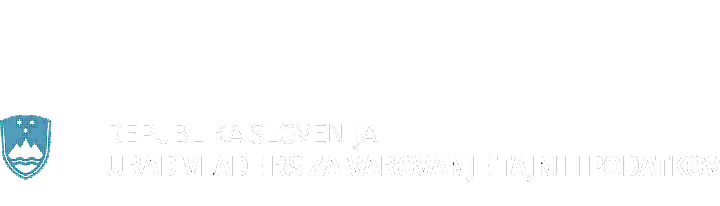 Varnostni vprašalnik obsega:
osnovne podatke o organizaciji (naziv, naslov, pošta, občina, upravna enota, matična številka, davčna številka, davčni zavezanec, pravno organizacijska oblika, število zaposlenih, registrski organ, datum vpisa, poreklo kapitala, vrsta lastnine);
podatke o lastništvu, ustanoviteljih, zakonitih zastopnikih, nadzornem svetu;
podatke o osebi iz 4. točke drugega odstavka 35.b člena tega zakona (osebno ime, EMŠO ter položaj osebe);
podatke o delovnih mestih, kjer se zahteva dostop do tajnih podatkov;
podatke o številu oseb, ki bodo zaradi izvedbe tajnega naročila ali sodelovanja v postopku tajnega naročila potrebovali dostop do tajnih podatkov;
podatke o načinu obravnavanja in varovanja tajnih podatkov, ki je lahko v prostorih organizacije ali v prostorih naročnika;
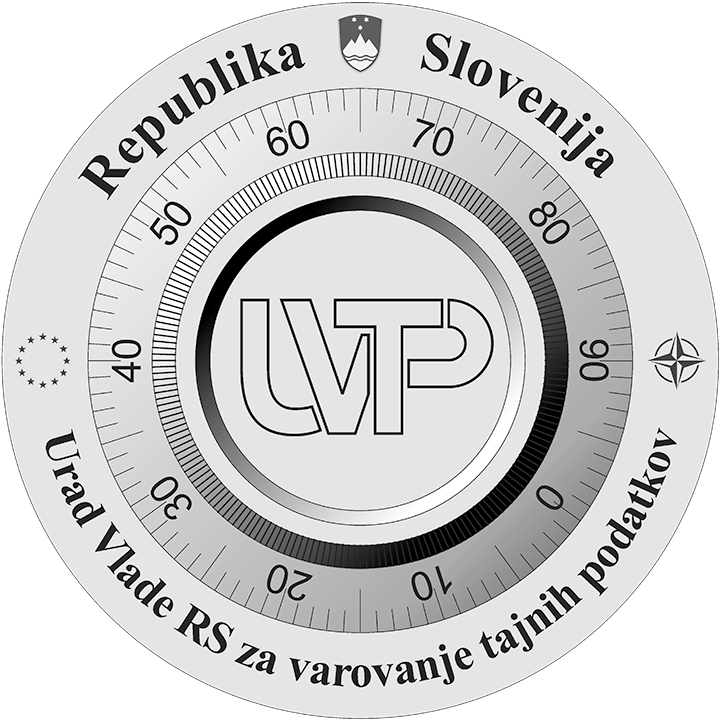 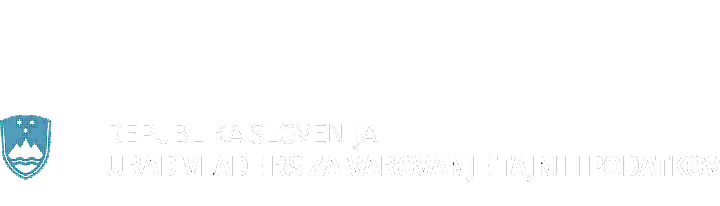 razlog zaradi katerega organizacija potrebuje varnostno dovoljenje;
podatke o tem, da organizacija ni v kazenskem postopku zaradi suma storitve kaznivega dejanja v zvezi s podkupovanjem ali zaradi takega kaznivega dejanja ni bila pravnomočno obsojena, da zoper organizacijo ni uveden ali začet postopek prisilne poravnave, stečajni postopek, likvidacijski postopek ali drug postopek, katerega posledica ali namen je lahko prenehanje poslovanja organizacije, da organizacija na dan preverjanja pogojev izpolnjuje obvezne dajatve in druge denarne nedavčne obveznosti, ki jih pobira Finančna uprava Republike Slovenije v skladu s predpisi ter da organizacija ni bila kaznovana za kaznivo dejanje v zvezi z opravljanjem gospodarske dejavnosti oziroma gospodarskim poslovanjem;


Varnostni vprašalnik za organizacije bo Priloga 3 nove Uredbe o načinu in postopku ugotavljanja pogojev za izdajo varnostnega dovoljenja organizaciji.
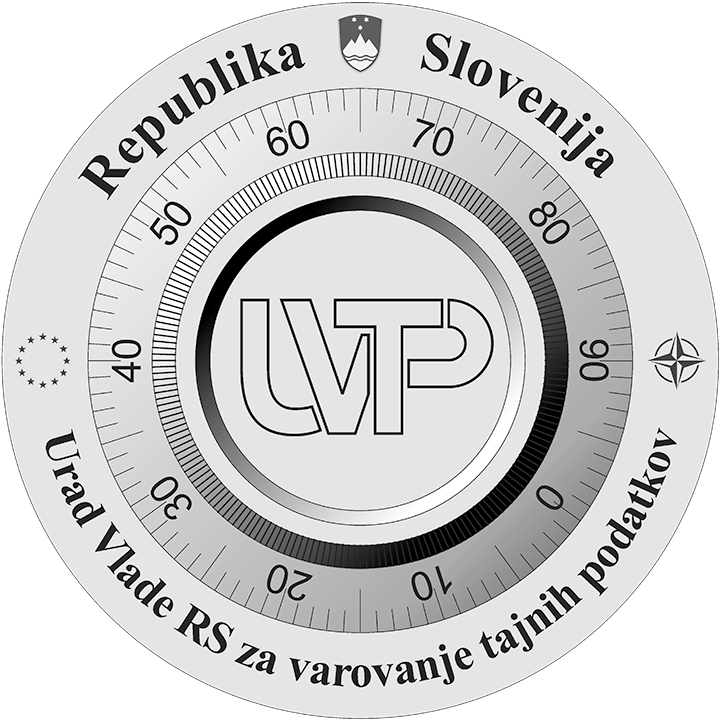 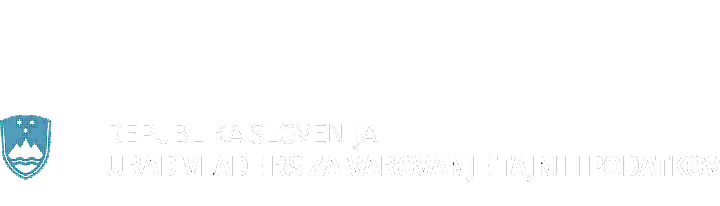 Sklep o določitvi pogojev za varnostnotehnično opremo, ki se sme vgrajevati v varnostna območja (Uradni list RS, št. 94/06) je s sprejetjem nove Uredbe o varovanju tajnih podatkov prenehal veljati.


Priloga 2: Pogoji za upravna in varnostna območja v organih in organizacijah

Ta priloga določa minimalne pogoje, ki jim mora ustrezati varnostno-tehnična oprema upravnih in varnostnih območij ob upoštevanju neposrednega in neprekinjenega fizičnega varovanja območij v skladu z določili te uredbe.
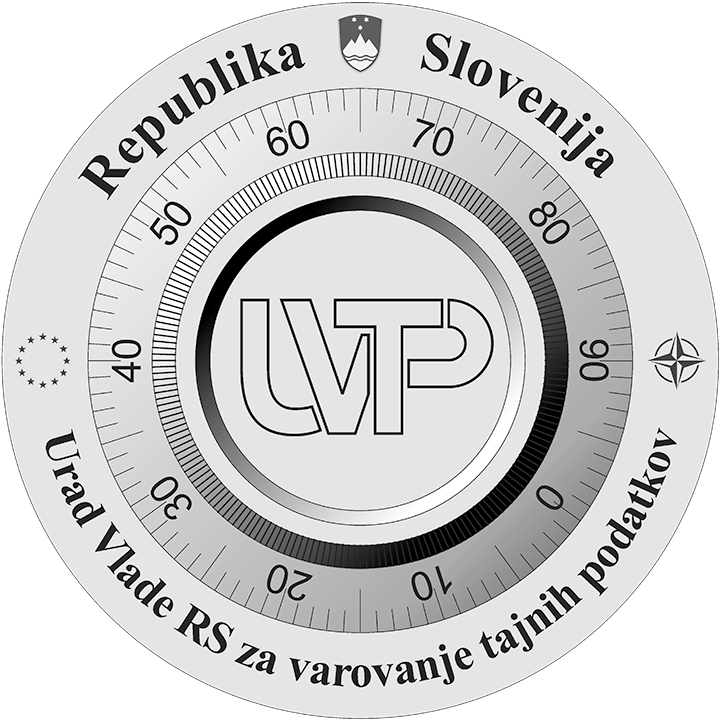 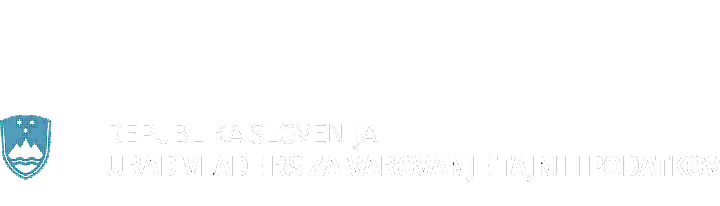 Upravno območje

Če objekt oz. kompleks, v katerem so prostori upravnega območja, ni neposredno in neprekinjeno fizično varovan, morajo biti prostori upravnega območja, kadar se v njih ne nahajajo zaposleni, varovani s sistemom za samodejno zaznavanje gibanja oseb, ki mora ustrezati najmanj standardu SIST EN 50131 razreda 2 ali drugemu primerljivemu standardu, katerega skladnost preverja nacionalni varnostni organ. 

Varnostno območje

Prostori varnostnega območja se, kadar se v njih ne nahaja stalno zaposleno osebje, opremijo s sistemom za samodejno zaznavanje gibanja oseb, ki mora ustrezati najmanj standardu SIST EN 50131 razreda 3 ali drugemu primerljivemu standardu, katerega skladnost preverja nacionalni varnostni organ in mora biti vključen vedno, ko v prostoru ni pooblaščenih oseb.
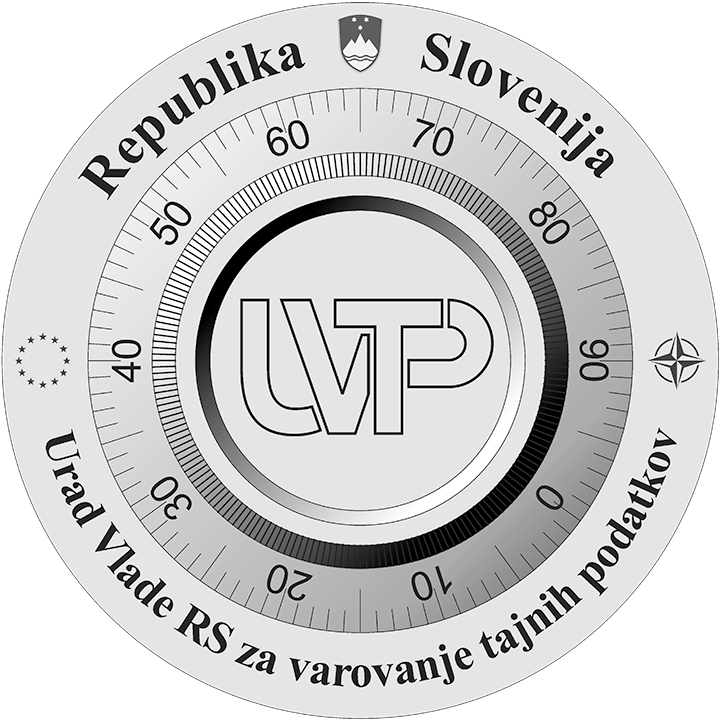 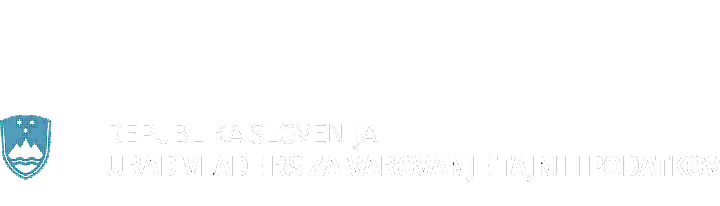 Izjeme:

V kolikor je zagotovljeno neposredno in neprekinjeno fizično varovanje varnostnega območja ali objekta, v katerem se varnostno območje nahaja, so lahko zidovi nižje mehanske trdnosti – ustreznost preverja nacionalni varnostni organ.


V kolikor je zagotovljeno neposredno in neprekinjeno fizično varovanje varnostnega območja ali objekta, v katerem se varnostno območje nahaja, se lahko vgradijo protivlomna vrata, ki ustrezajo standardu SIST EN 1627 najmanj stopnje 2 ali drugemu primerljivemu standardu, katerega skladnost preverja nacionalni varnostni organ.
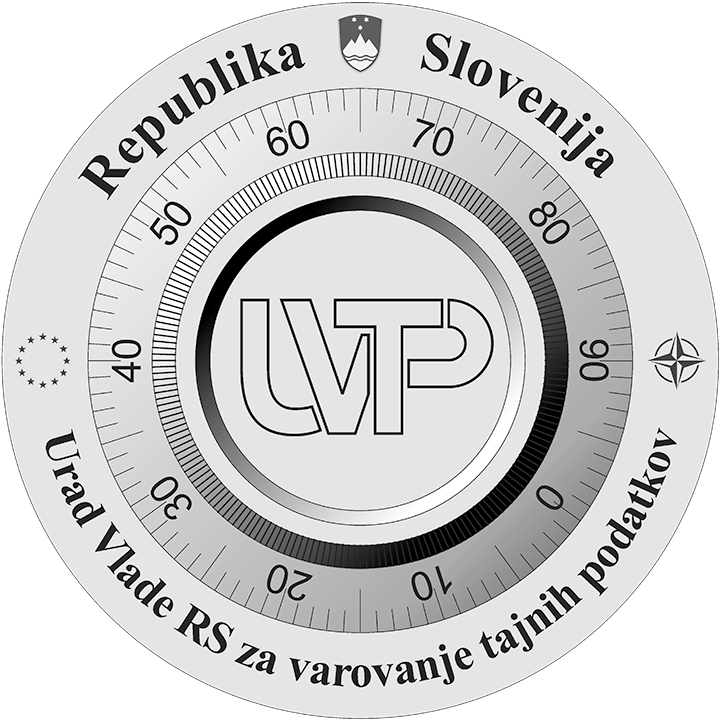 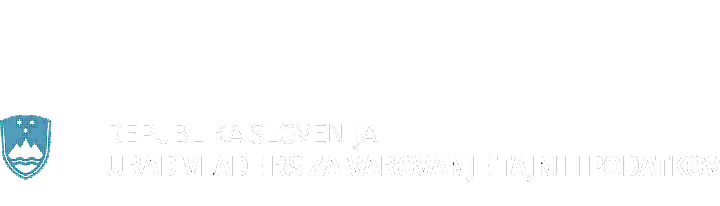 Področje varnosti tajnih podatkov v komunikacijsko informacijskih sistemih
Matej Ovčar
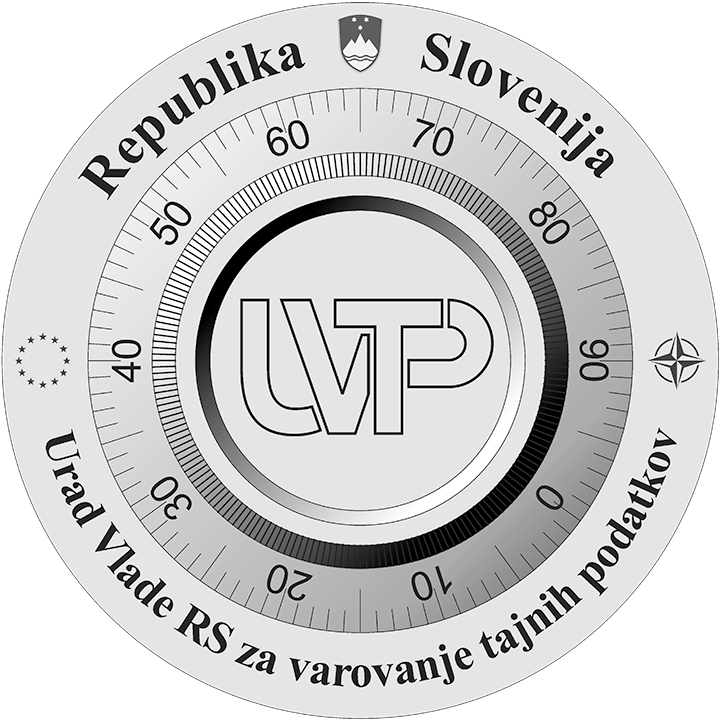 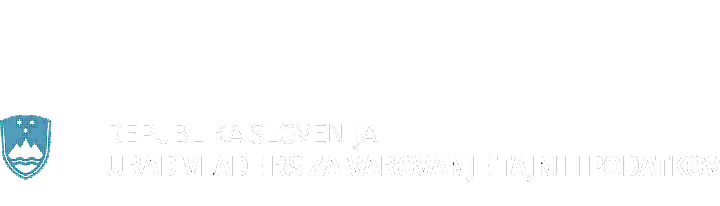 PRAVNA PODLAGA
Zakon o tajnih podatkih (Uradni list RS, št. 50/06 – uradno prečiščeno besedilo, 9/10, 60/11 in 8/20) - ZTP
Uredba o varovanju tajnih podatkov v komunikacijsko informacijskih sistemih (Uradni list RS, št. 48/07 in 86/11) 
Uredba o varovanju tajnih (Uradni list RS, št. 50/22) – Uredba v veljavi
 ---------------------------------------------------------------------------------------------
Dokumenti, ki izhajajo iz zakonskih in podzakonskih predpisov (priloge, vzorci, navodila …) 
Zakon o splošnem upravnem postopku (Uradni list RS, št. 24/06 – uradno prečiščeno besedilo, 105/06 – ZUS 1, 126/07, 65/08, 8/10, 82/13 in 175/20 – ZIUOPDVE) - ZUP
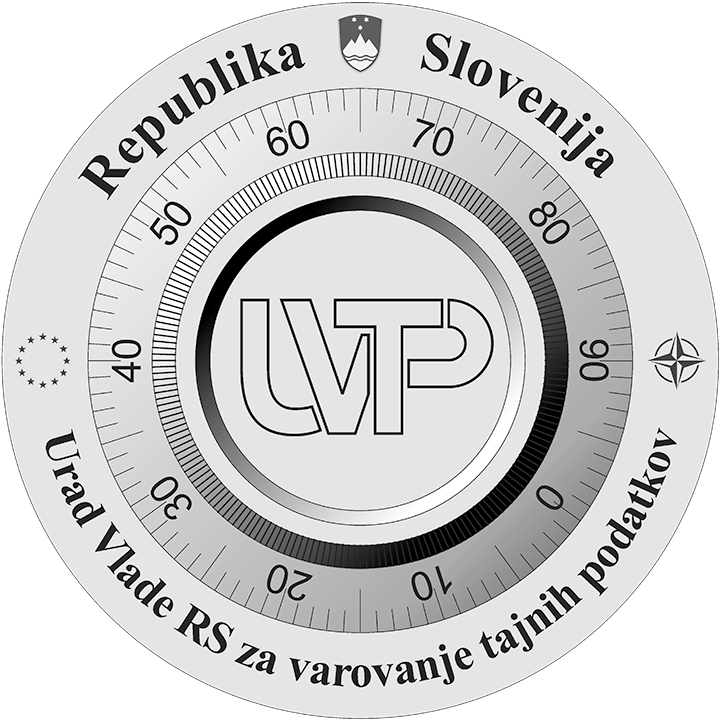 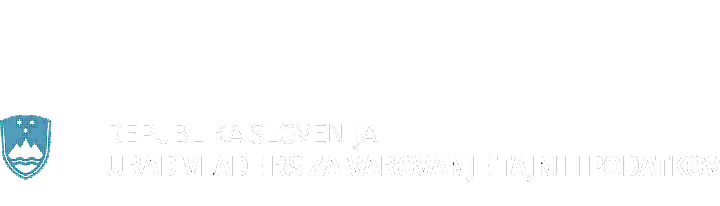 VARNOSTNO VREDNOTENJE KIS IN IZDAJA VARNOSTNIH DOVOLJENJ
Varnostno vrednotenje KIS opravlja nacionalni varnostni organ – UVTP, v skladu z 39.a členom Zakona o tajnih podatkih (ZTP) za vse stopnje tajnosti:
		INTERNO, ZAUPNO, TAJNO in STROGO TAJNO

Izdaja varnostnih dovoljenje (vodenje postopka): UVTP vodi postopke varnostnega vrednotenja in izdaje varnostnih dovoljenj v skladu z ZUP;
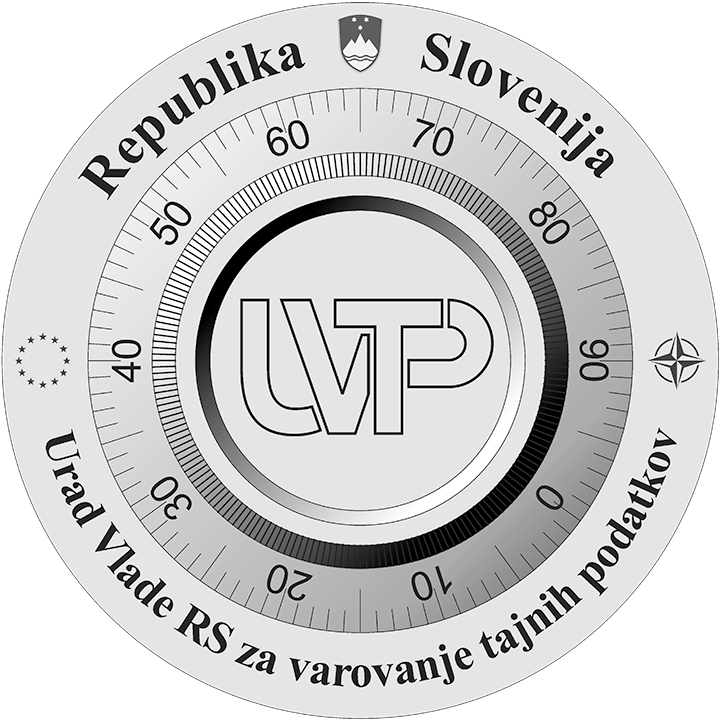 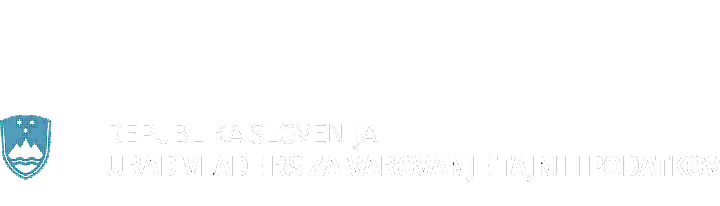 VLOGA IN VARNOSTNA DOKUMENTACIJA ZA KIS
Obvezna dokumentacija k vlogi za pridobitev varnostnega dovoljenja:
Načrt varovanja KIS,
Ocena varnostnih tveganj KIS,
Varnostna navodila za delo v KIS,
*drugo relevantno dokumentacijo (poročilo o izvedenih meritvah zaščite prostorov pred neželenim elektromagnetnim sevanjem, potrdilo o varnostni ustreznosti kriptografske rešitve, potrdila o zaščiti sestavin sistema pred neželenim elektromagnetnim sevanjem).
-----------------------------------------------------------------------------------------------
NOVOST: Za KIS s stopnjo tajnosti INTERNO (samostojna delovna postaja) je potrebno k vlogi priložiti le VARNOSTNO NAVODILO ZA DELO  V  KIS (Priloga 14)
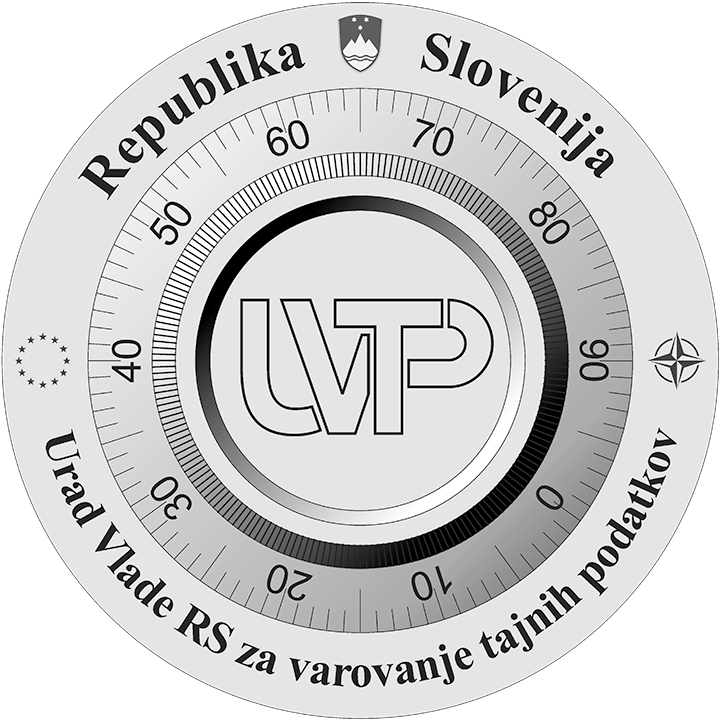 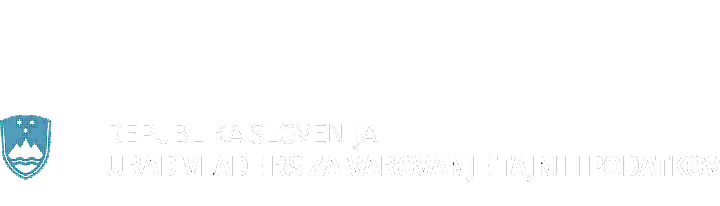 DOLOČITEV ODGOVORNIH OSEB ZA KIS
Predstojnik organa in organizacije imenuje odgovorne osebe (51. člen Uredbe):

skrbnika sistema 
upravljavca sistema
vodjo informacijske varnosti sistema
skrbnika kriptografskega materiala
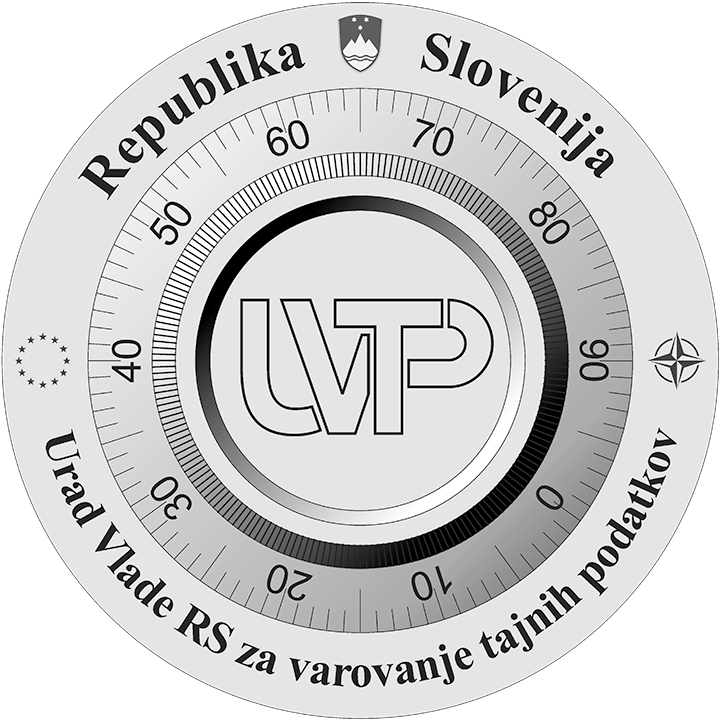 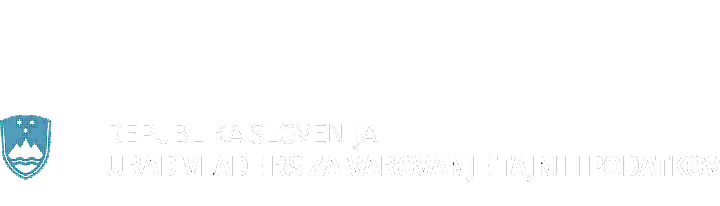 UNIČENJE TAJNIH PODATKOV
V primeru, da je oprema sistema, v katerem so se varovali tajni podatki stopnje tajnosti INTERNO, namenjena drugačni ali ponovni uporabi, je treba vse nosilce podatkov v elektronski obliki obdelati s postopkom varnega brisanja/prepisovanja ali fizično uničiti. (Priloga 9)

 Za opremo sistema v katerem so se varovali tajni podatki stopnje tajnosti ZAUPNO ali višje, ponovna uporaba v druge namene ni možna.
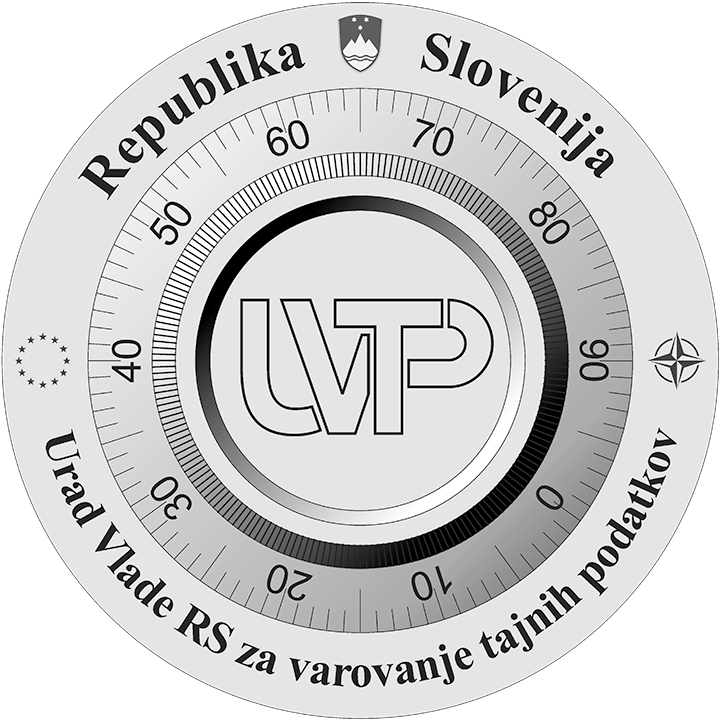 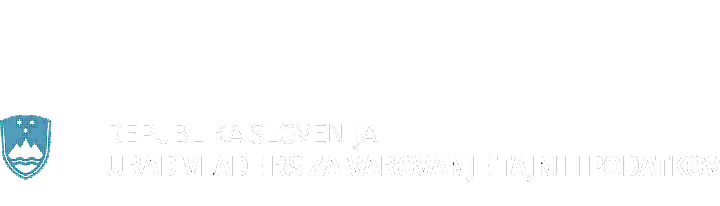 NEŽELENO ELEKTROMAGNETNO SEVANJE
Vse sestavine sistemov, v okviru katerih se varujejo tajni podatki stopnje tajnosti ZAUPNO ali višje, morajo biti zaščitene proti neželenemu elektromagnetnemu sevanju. 

Meritve neželenega elektromagnetnega sevanja opravljajo Ministrstvo za obrambo, Policija, Slovenska obveščevalno varnostna agencija ali drugi organ, ki ga pooblasti nacionalni varnostni organ.
Postopki za zaščito pred neželenim elektromagnetnim sevanjem (Priloga 8)
Do sprejetja ustreznih nacionalnih meril in navodil se uporabljajo dokumenti EU ali Nata
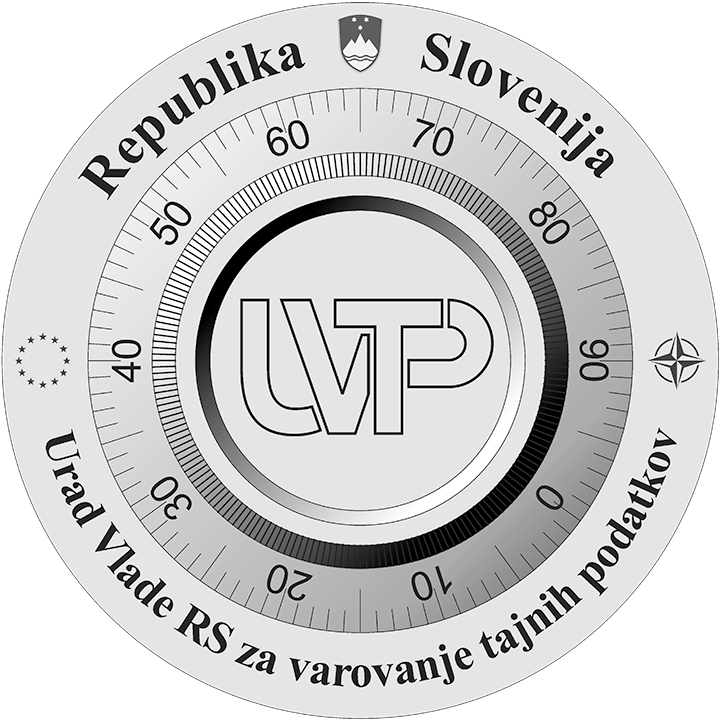 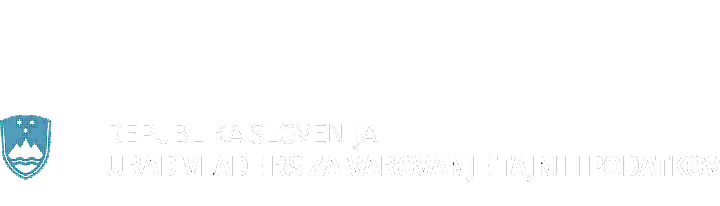 PREHODNE IN KONČNE DOLOČBE IZ ZTP
Zakon o spremembah in dopolnitvah Zakona o tajnih podatkih – ZTP-E (Uradni list RS, št. 8/20 z dne 7. 2. 2020)

Nacionalni varnostni organ v skladu z drugim odstavkom novega 39.a člena zakona opravi varnostno vrednotenje vseh sistemov, v katerih se obravnavajo tajni podatki, v dveh letih od uveljavitve tega zakona.
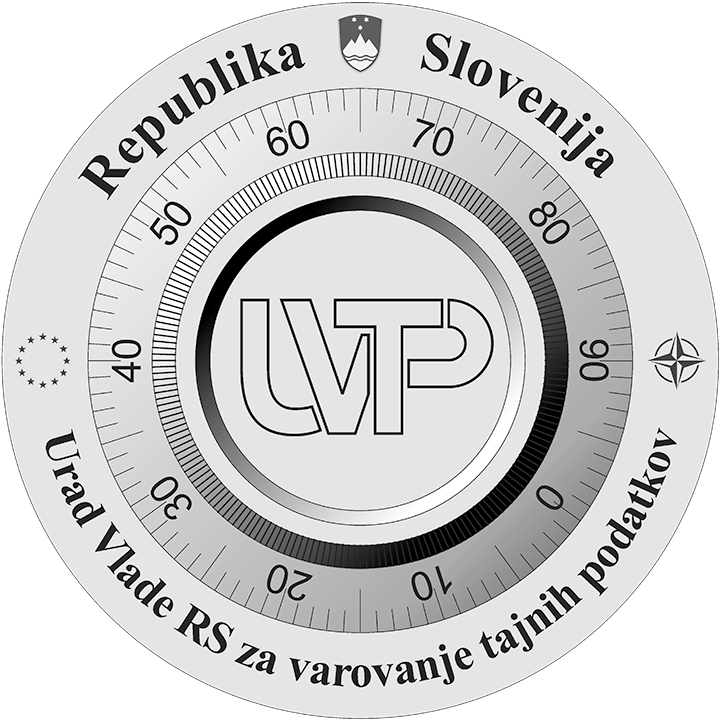 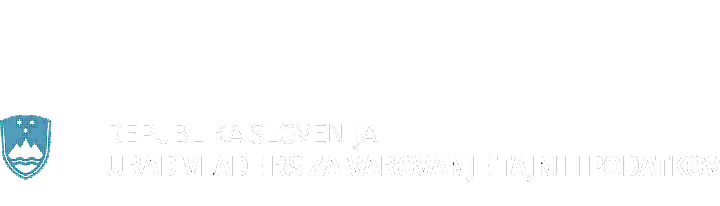 PREHODNE IN KONČNE DOLOČBE UREDBE
Uredba o varovanju tajnih podatkov (Uradni list RS, št. 50/22)

97. člen (določitev odgovornih oseb sistema) 

	Predstojnik določi odgovorne osebe iz 51. člena te uredbe v 	šestih mesecih od uveljavitve te uredbe.
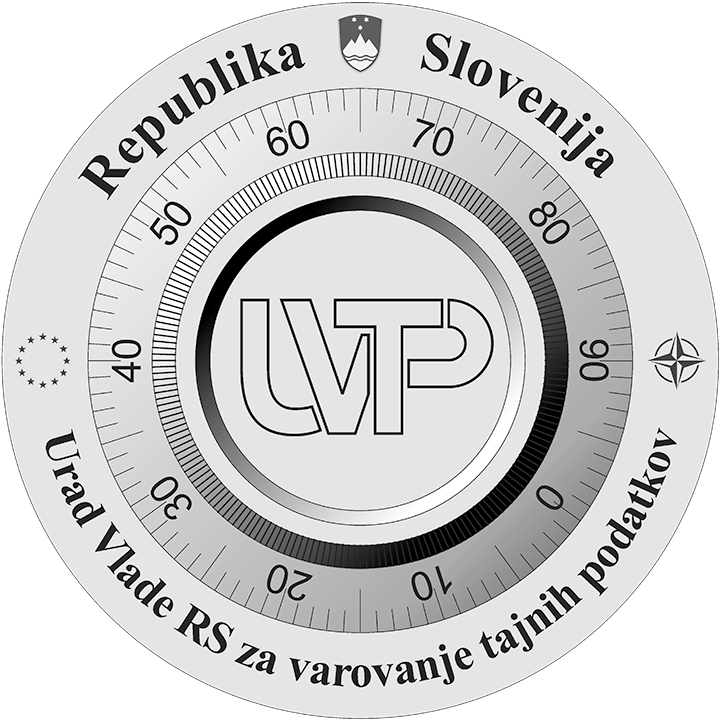 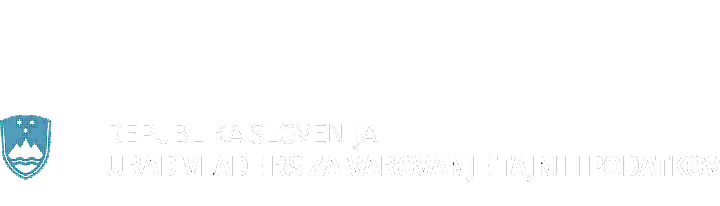 HVALA ZA POZORNOST
Matej Ovčar
varnostno vrednotenje KIS TP / CIS Security Accreditation Authority
vodja informacijske varnosti / Information Security Authority
TEMPEST avtoriteta  / TEMPEST Authority

Urad Vlade RS za varovanje tajnih podatkov
Ulica gledališča BTC 2
1000 Ljubljana
T: +386 1 478 75 76       
GSM: 040 388 671
E: matej.ovcar@gov.si
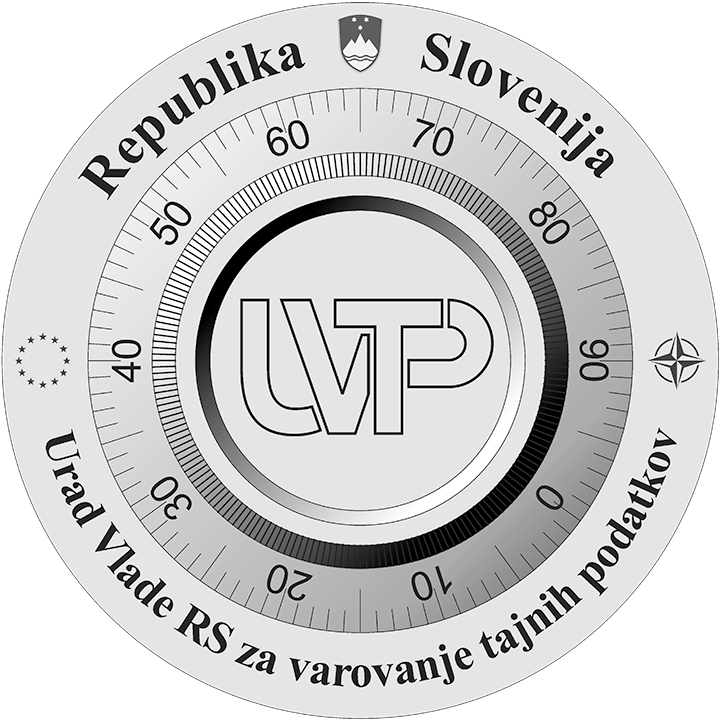 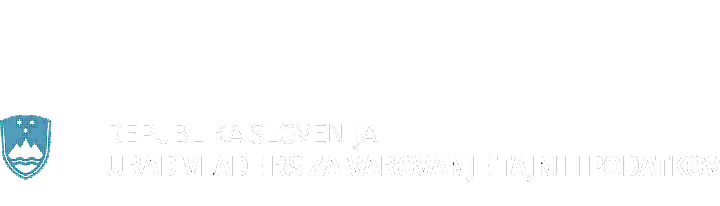 Področje kriptografije
Mojca Mikac
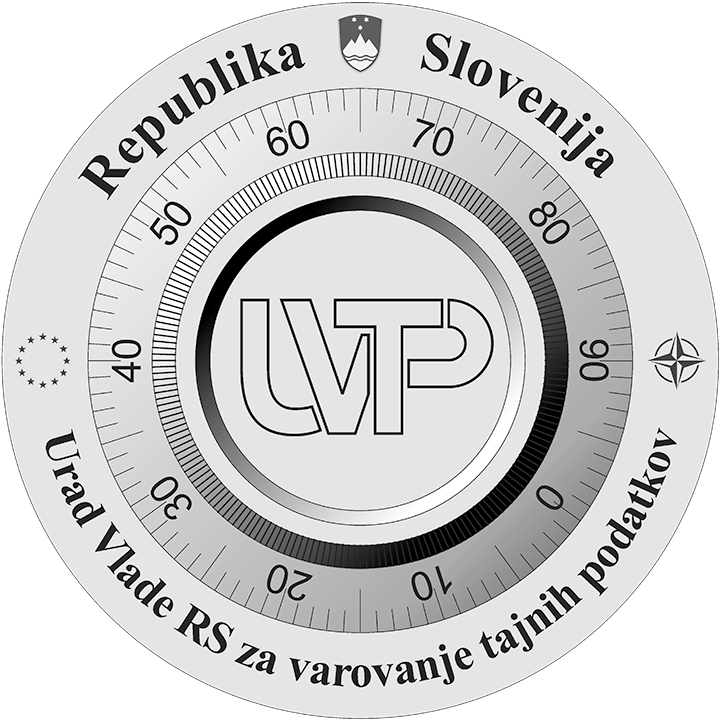 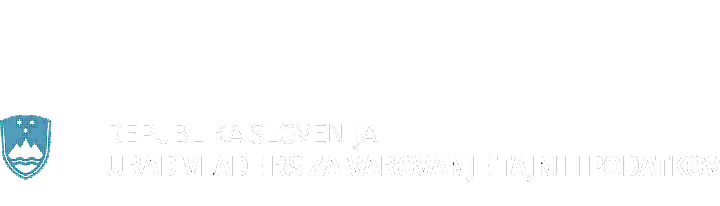 UREDBA O VAROVANJU TAJNIH 	PODATKOV
51. Člen
Določitev odgovornih oseb v KIS: poleg skrbnika, upravljavca, vodje informacijske varnosti tudi skrbnika kriptografskega materiala.
55. Člen
Naloge skrbnika kriptografskega materiala – natančneje določene s sklepom, ki je trenutno v pripravi.
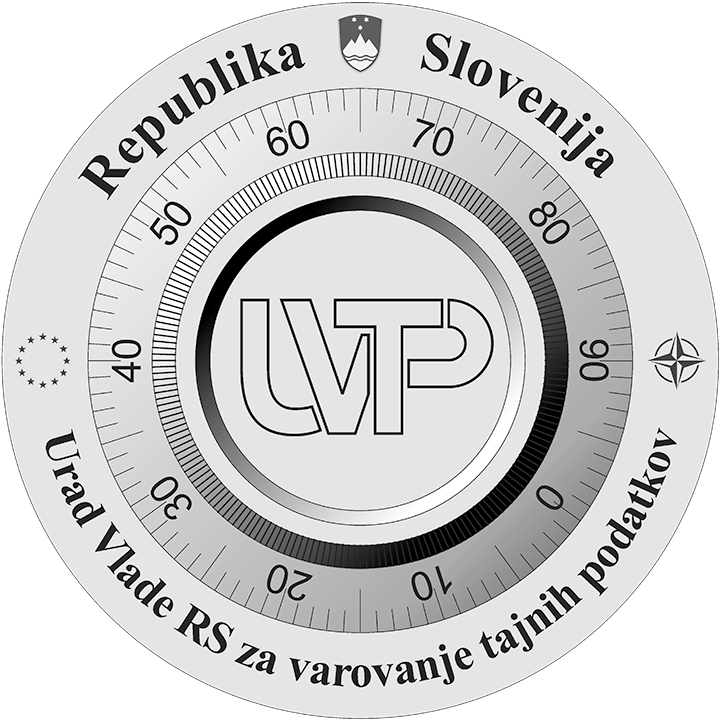 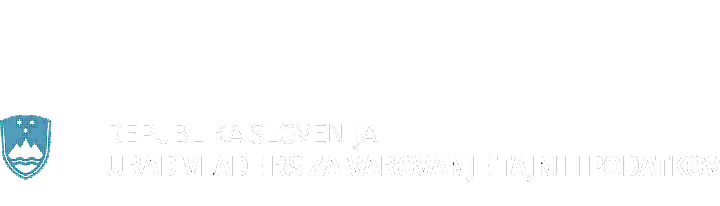 UREDBA O VAROVANJU TAJNIH 	PODATKOV
Področje kriptografije je opredeljeno v XIII. poglavju, v členih 71. – 82.
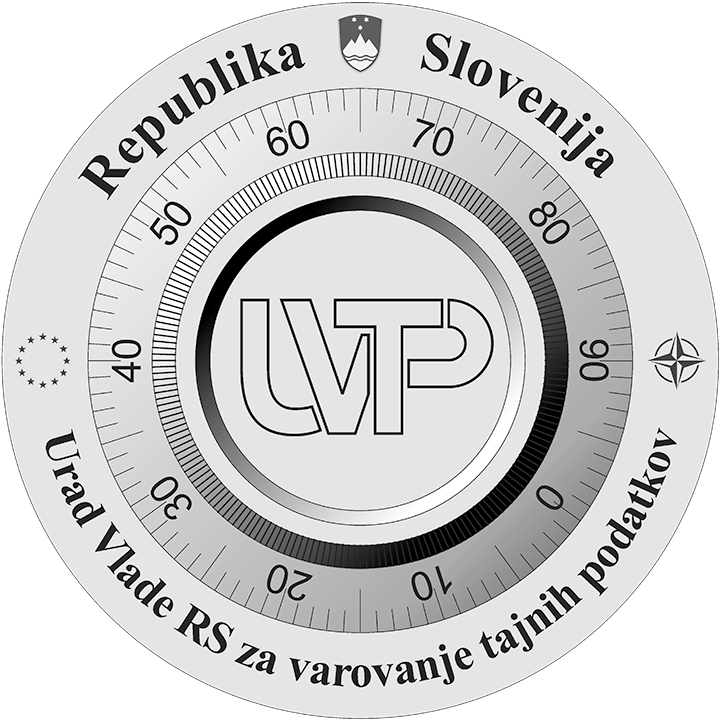 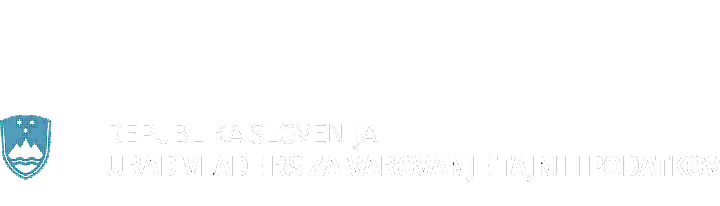 UREDBA O VAROVANJU TAJNIH 	PODATKOV
71. člen:

 Razvoj in nadgradnja kriptografskih rešitev se izvaja na podlagi pobud državnih organov. 
2. Nacionalni varnostni organ sodeluje z drugimi državnimi organi in zunanjimi izvajalci pri razvoju ali nadgradnjah kriptografskih rešitev.
3. Predpisano je periodično preverjanje varnostne ustreznosti kriptografskih rešitev (I na 5 let, Z na 3 leta in T/ST na 1 leto).
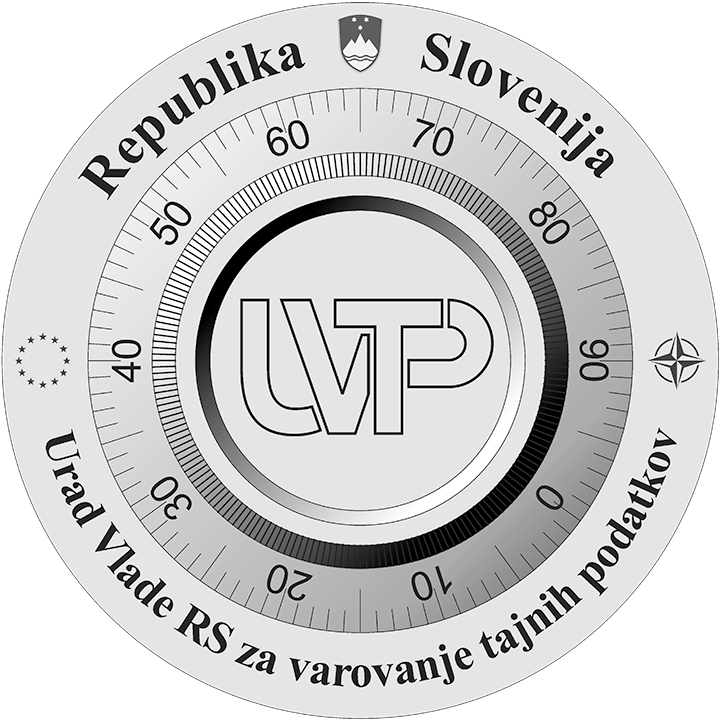 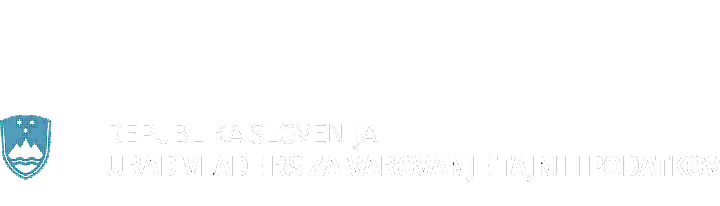 UREDBA O VAROVANJU TAJNIH 	PODATKOV
74. člen:
Predpisana je vsebina dokumentacije, ki jo mora vsebovati predlog za začetek postopka (glede na stopnjo tajnosti podatkov v sistemu).

 76. - 80. člen:
Natančno je predpisan postopek ugotavljanja varnostne ustreznosti kriptografske rešitve.
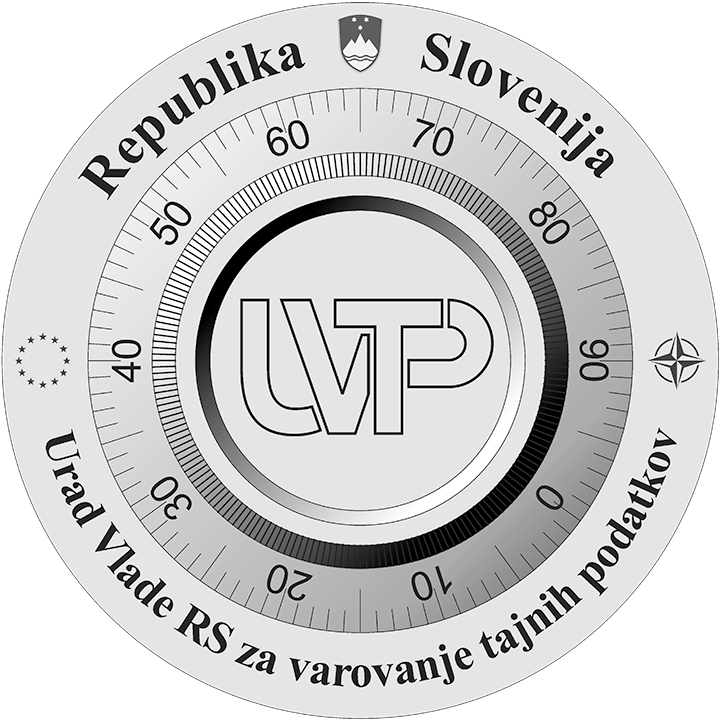 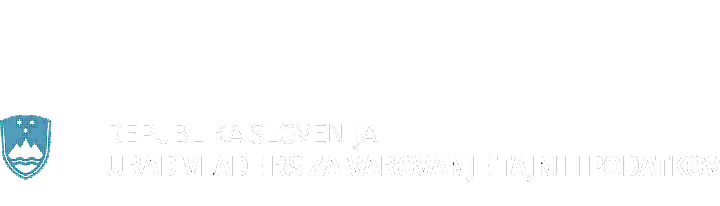 UREDBA O VAROVANJU TAJNIH 	PODATKOV
82. člen:

Predpisan je tudi postopek drugega vrednotenja ugotavljanja varnostne ustreznosti kriptografskih rešitev.
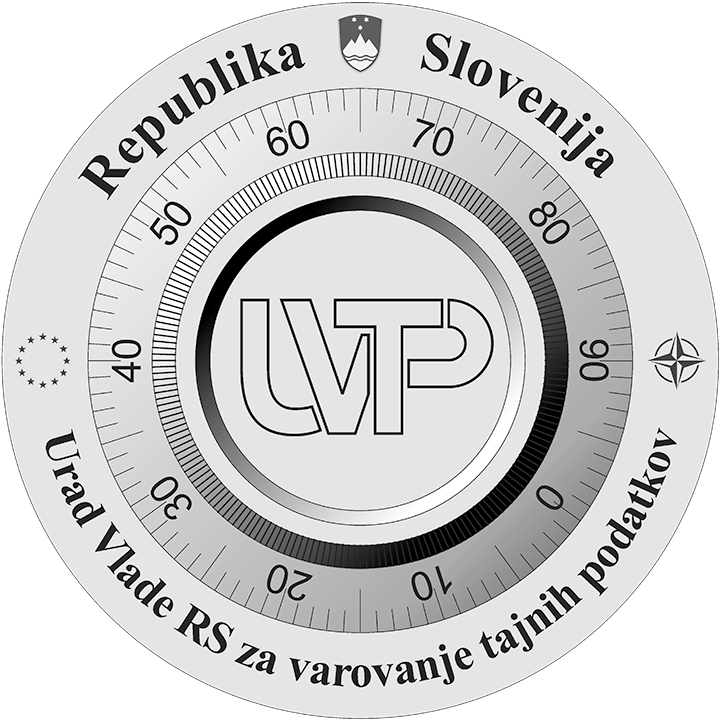 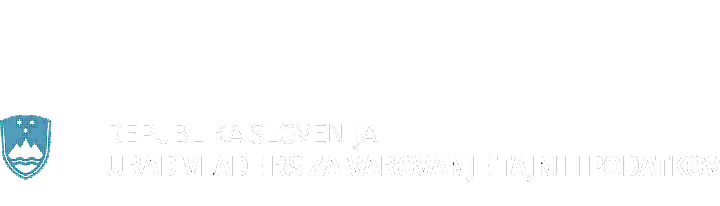 KRIPTOGRAFIJA – AKTUALNOSTI
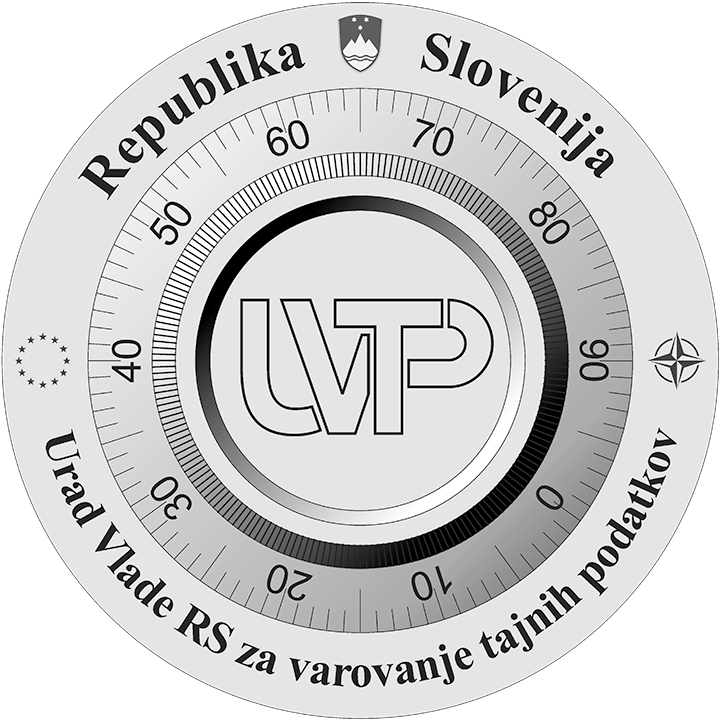 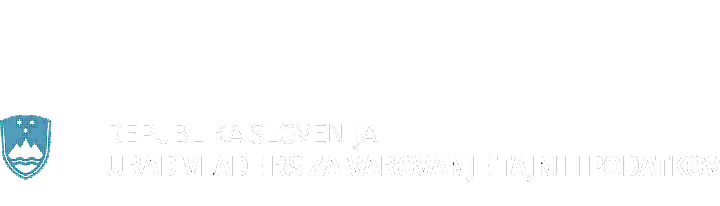 KRIPTOGRAFSKE REŠITVE - NOVOSTI
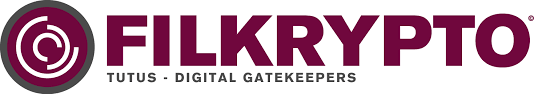 Kriptografska rešitev, ki ima potrdilo o varnostni ustreznosti za varovanje EU tajnih podatkov stopnje INTERNO (RESTREINT UE/EU RESTRICTED) 
Uporaba: sodelovanje podjetij pri projektih EC.
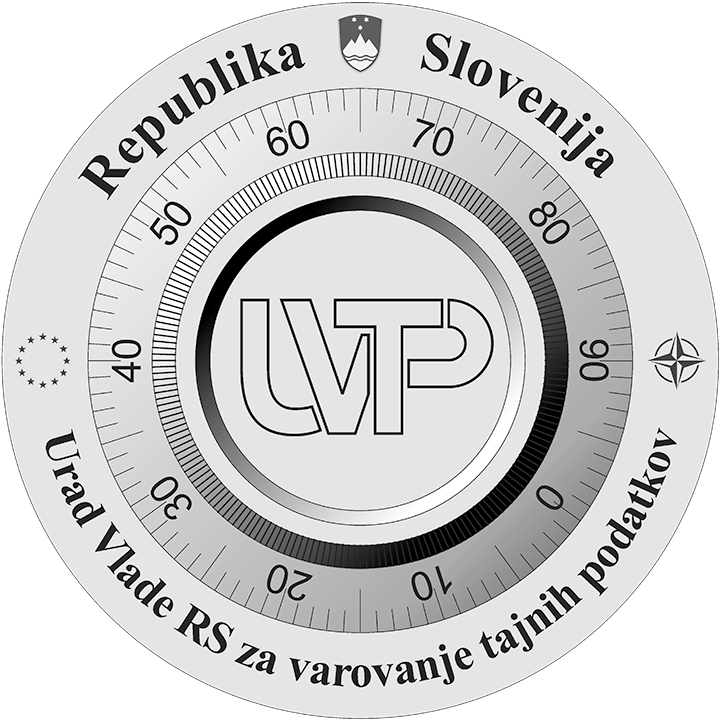 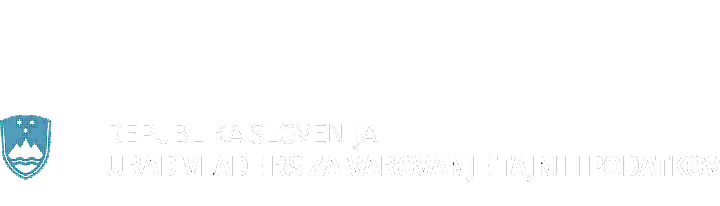 KRIPTOGRAFSKE REŠITVE - FILKRYPTO
Pogoji: 
 vzpostavljeno UPRAVNO OBMOČJE, 
 FSC za podjetje,
 osebe, ki bodo obravnavale TP – dovoljenje do stopnje tajnosti INTERNO - odpisana izjava in opravljeno OSNOVNO USPOSABLJANJE,
 KIS z veljavnim varnostnim dovoljenjem za EU INTERNO,
 predstojnik imenuje skrbnika kriptografskega materiala in
 skrbnik opravi usposabljanje za skrbnike kriptografskega materiala.
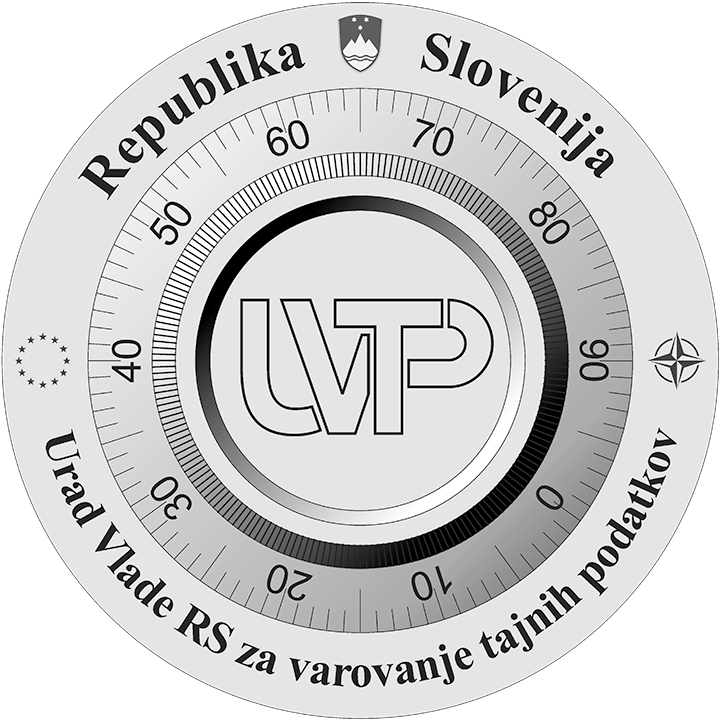 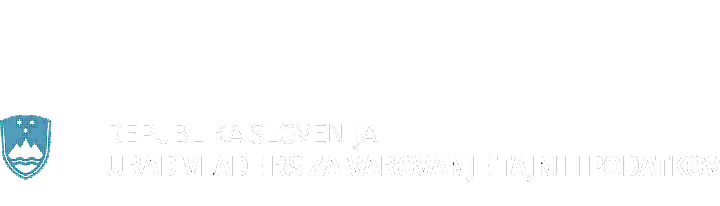 KRIPTOGRAFSKE REŠITVE - FILKRYPTO
V vsakem primeru pride kriptografski material na UVTP k krovnemu organu za razdeljevanje kriptografskega materiala.
Ko so vzpostavljeni ustrezni tehnični in organizacijski ter varnostni pogoji, se kriptografski material razdeli podjetjem.
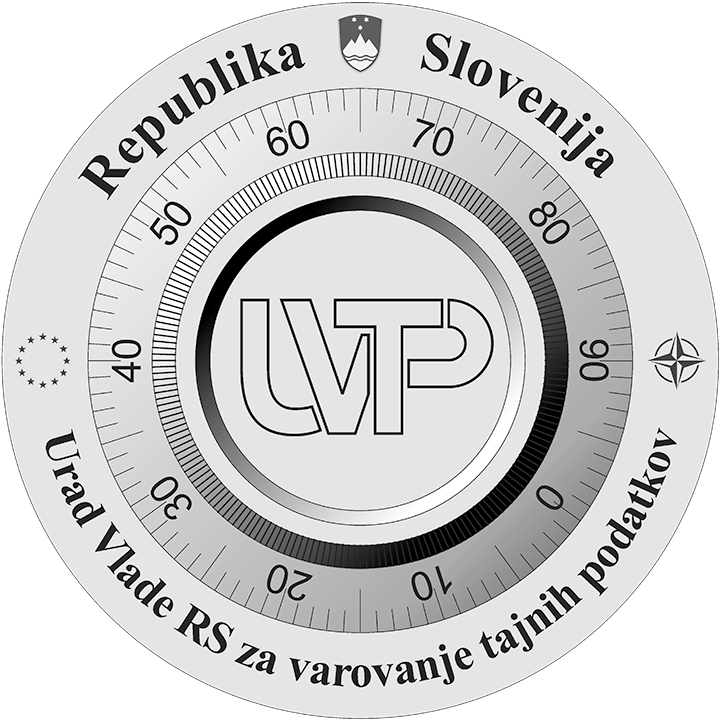 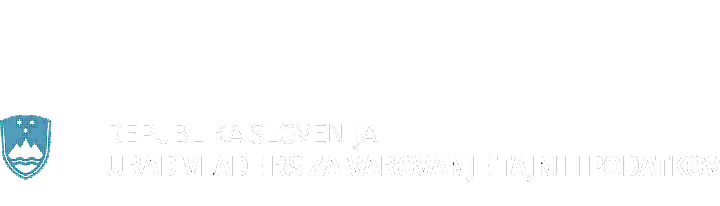 VPRAŠANJA
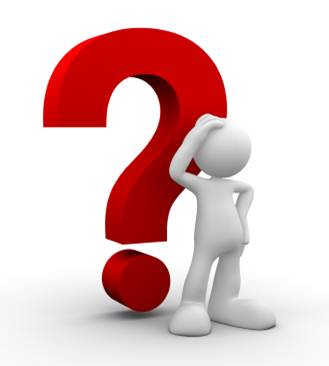 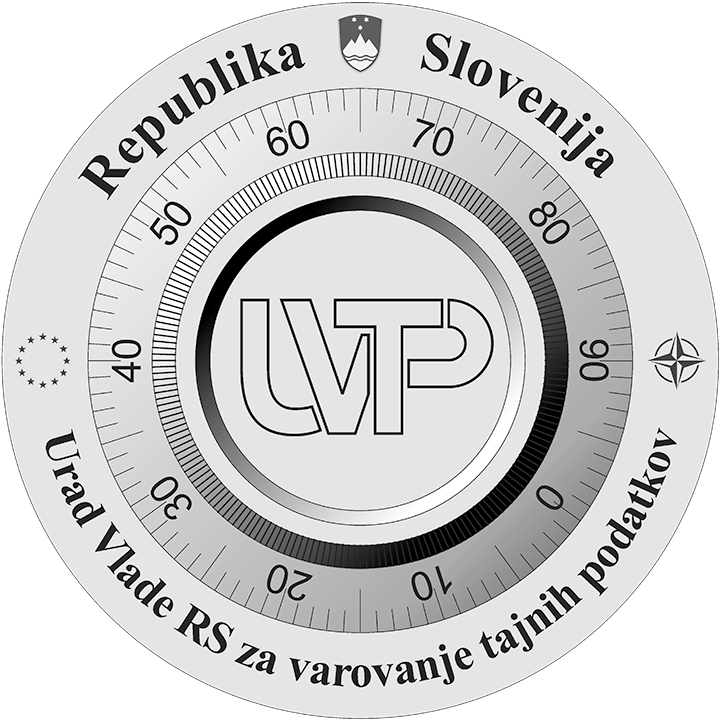 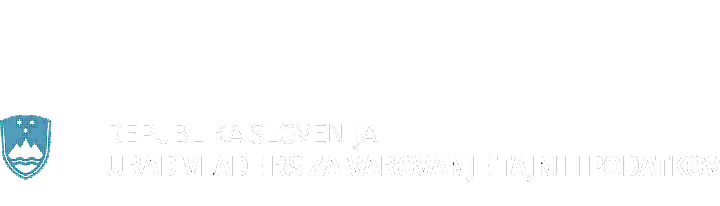 HVALA ZA POZORNOST